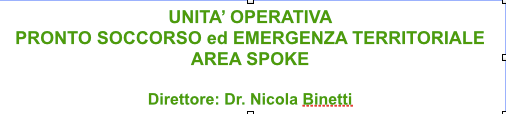 CUS IN PS
COMPRESSION ULTRASONOGRAPHY
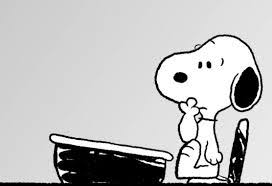 TVP
Tromboembolismo venoso
TEV

Processi patologici diversi 
con meccanismi patogenetici 
e trattamento analoghi
TEP
TVP
Malattia seria e potenzialmente fatale a causa delle sue complicanze 

spesso complica il decorso clinico di pazienti affetti da altra patologia, ospedalizzati o meno

colpisce anche soggetti in apparenti condizioni di buona salute
FC
TVP prossimale
circolo profondo femoro-popliteo

Alto rischio embolico
CVP
FP
FS
P
TA
TP
CVD
TVP distale 
circolo profondo sottopopliteo

Basso rischio embolico
PE
DIAGNOSI
Clinica

Laboratorio

Esami strumentali
Geneticamente determinati
Neoplasie
Sdr da anticorpi antifosfolipidi
Interventi chirurgici
Traumi
Farmaci
Gravidanza
Puerperio
Immobilizzazione
Acquisiti
Diagnosi di TVP
Stati trombofilici
Transitori
Fattori 
di 
Rischio
7
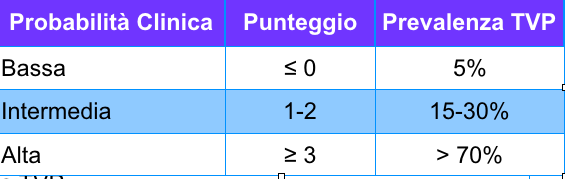 8
Clinica
Le manifestazioni cliniche della TVP degli arti inferiori sono molteplici 
dolore spontaneo o provocato dallo stiramento dei muscoli
rossore/cianosi 
aumento della temperatura cutanea
crampi
aumento delle dimensioni dell’arto/edema franco
Queste caratteristiche cliniche non sono né sensibili né specifiche
La diagnosi definitiva viene affidata al riscontro di un esame strumentale
Diagnosi differenziale
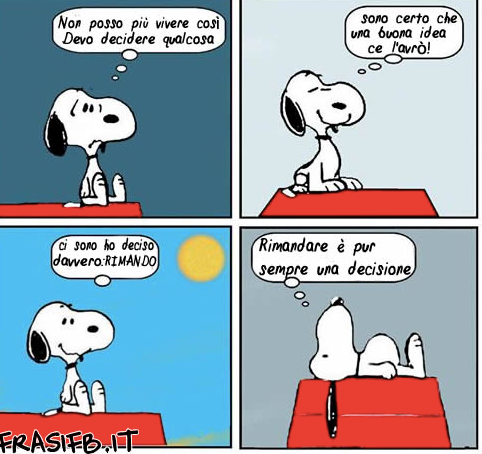 LINFANGITE 
ERISIPELA
CELLULITE
EMATOMI
CISTI DI BAKER
LINFEDEMA
INSUFF. VENOSA
SDR POST-TROMBOTICA
SCOMPENSO
D-DIMERO
Diagnosi di TVP
Un aumento dei D-dimeri si osserva quindi con estrema frequenza in una grande varietà di situazioni cliniche (CID, neoplasie, angina instabile, infarto miocardico, eclampsia, infezioni, malattie epatiche e renali, chirurgia, trauma) e condizioni fisiologiche (gravidanza, età avanzata)
Il dosaggio dei D-Dimeri si è pertanto dimostrato estremamente sensibile (ovvero positivo in molte circostanze), ma scarsamente specifico per la presenza di trombi
Valore Predittivo Negativo elevato !
Ecografia
L’ecografia venosa, basata sulla compressione delle vene (CUS), è attualmente la metodica quasi esclusiva adottata per la diagnosi di TVP

2 sono le possibili strategie di CUS da adottare nei pz con sospetta TVP di gamba:

CUS seriali delle sole vene prossimali

CUS completa di tutte le vene profonde
TVP Recidiva
la CUS non è utile a meno di documentazione su sede ed estensione del residuo post-trombotico
ci si affida al D-dimero a meno che la clinica non sia presente da più di 7 giorni
!
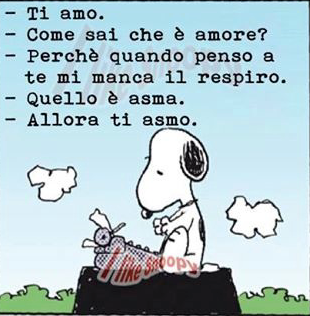 Un corretto iter diagnostico della TVP si basa su una strategia che combina metodi obiettivi e sensibili:

la stratificazione clinica del rischio (score di Wells)

 una ecografia vascolare (CUS) 

dosaggio del D-dimero (alto VPN, applicato alla diagnosi di TVP serve solo per escludere, se normale, ma non per confermare, se alterato)
Algoritmo diagnostico in pz non ospedalizzati con sospetta TVP acuta degli arti inferiori.
Sospetta TVP
Calcolare lo Score di Wells (probabilità pre-test)
Basso o Intermedio
Alto
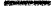 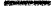 Positiva = 
TVP prossimale
Positivo
CUS prossimale
D-dimero*
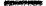 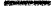 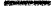 Negativo
Negativa
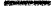 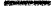 Esclusione della TVP
Ecografia delle vene 
profonde del polpaccio
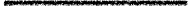 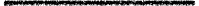 Positiva = TVPDI
Negativa = Non TVPDI
* il dosaggio del D-dimero non è attendibile se la clinica è presente da più di 7-10 giorni, così come in gravidanza
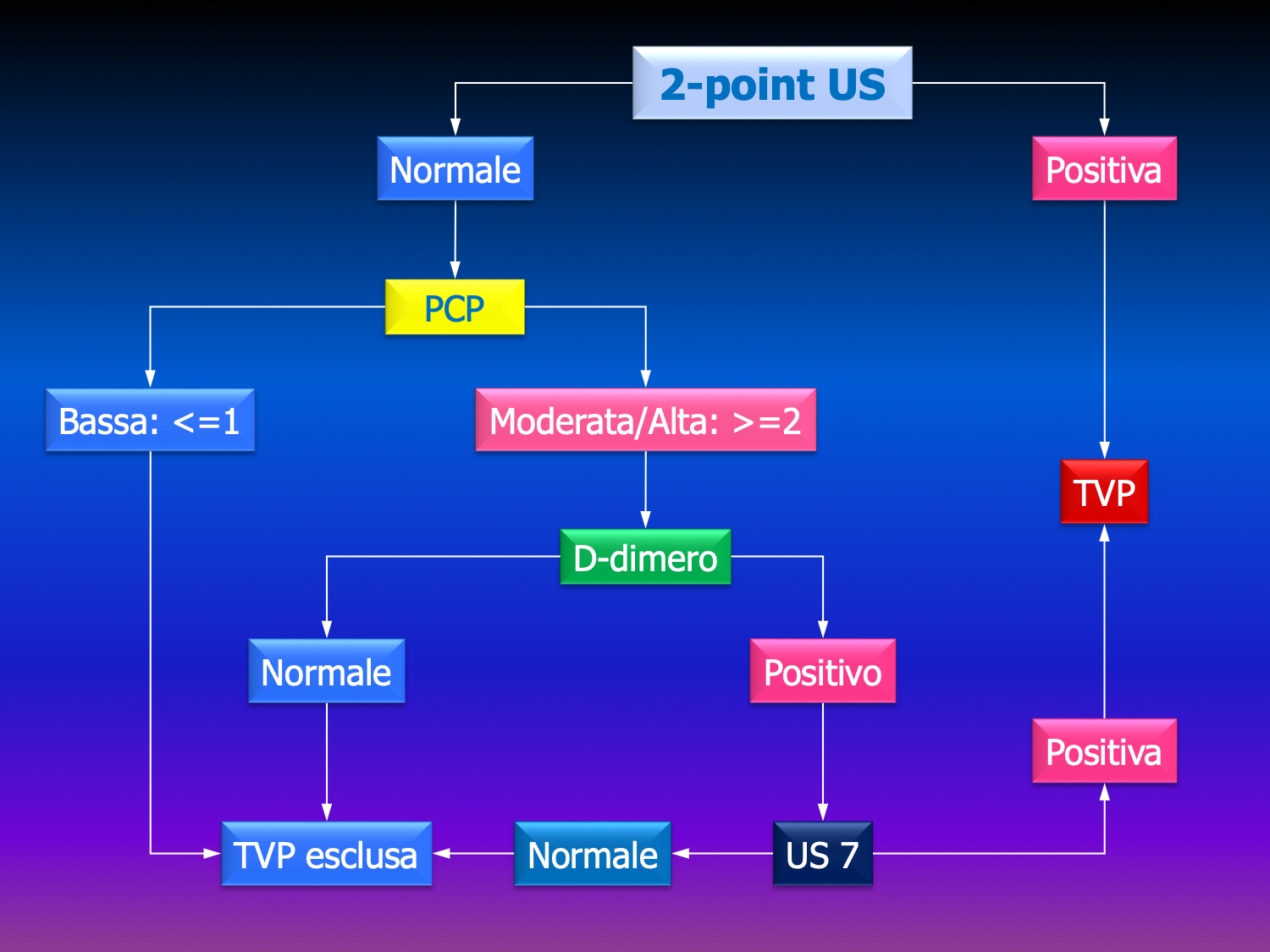 QUINDI TORNIAMO ALLA NOSTRA CARA ECOGRAFIA….
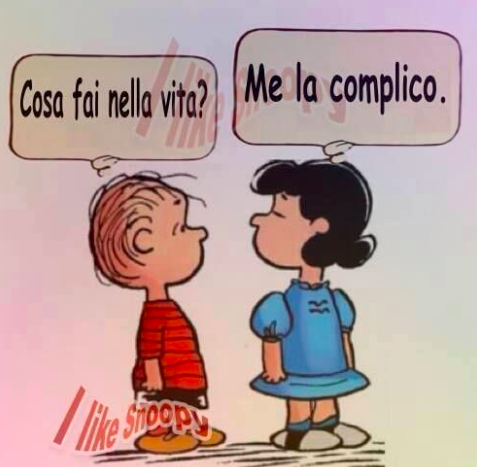 VANTAGGI? 
SI!!!!!!
RAPIDA 
RIPRODUCIBILE
DISPONIBILE SENZA SPOSTARE IL PAZIENTE
FACILE
ECONOMICA
SVANTALGGI?
ALCUNI
NON ESCLUDE LA TVP PIU’ DISTALE RISPETTO ALLA POPLITEA
NON E’ DIAGNOSTICA IN PAZIENTE CON ESITI DI PREGRESSE TVP
SENSIBILITA’ BASSA NEI PAZIENTI ASINTOMATICI
TECNICA DI ESAME
SONDA LINEARE
MARKER A SX
IN DUE PUNTI: INGUINE E CAVO POPLITEO
UNA VOLTA INDIVIDUATO IL VASO (SEMPRE IN SCANSIONE TRASVERSALE!!!) DOLCE COMPRESSIONE CON LA SONODA
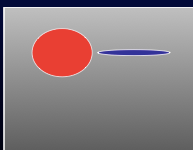 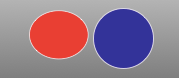 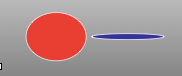 POSIZIONE DELLA SONDA
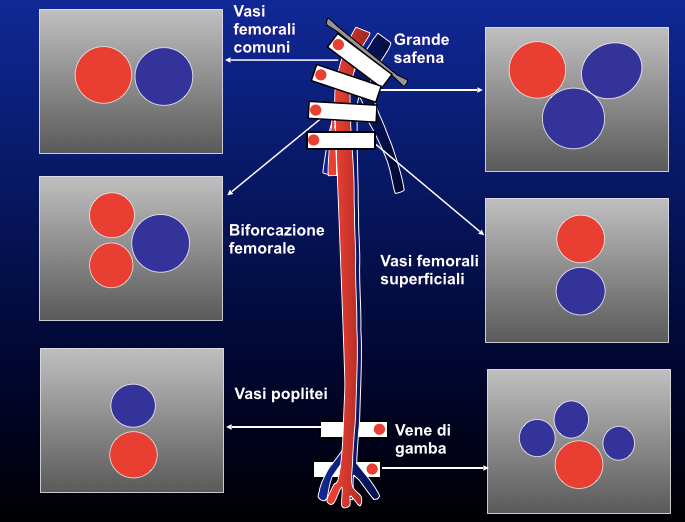 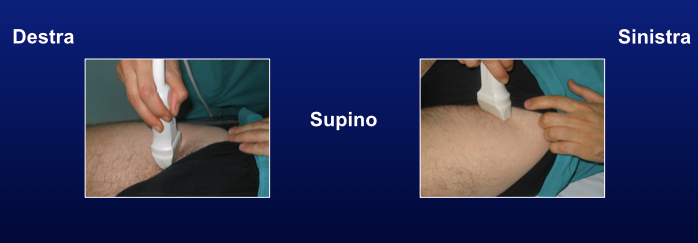 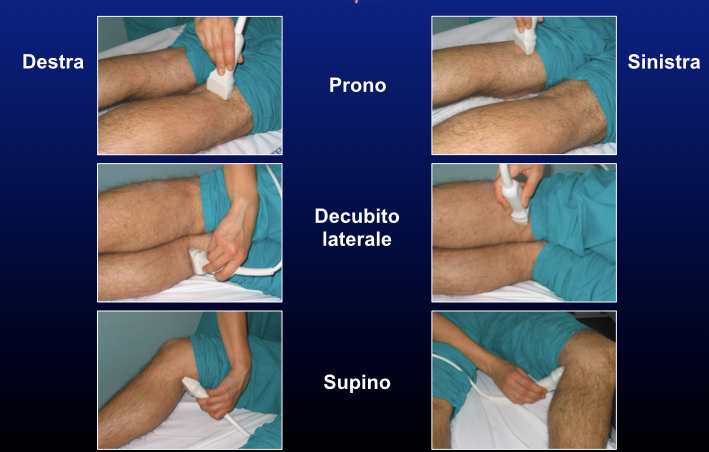 POSSIBILI QUADRI ECOGRAFICI
NORMALE COMPRIMIBILITA’ CON COLLABIMENTO COMPLETO (riduzione di calibro a meno di 2 mm)
COMPRIMIBILITA’ PARZIALE (TROMBOSI MURALE)
ASSENZA DI COLLABIMENTO (TROMBOSI COMPLETA)
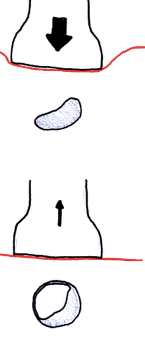 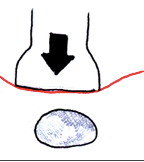 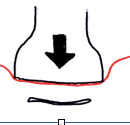 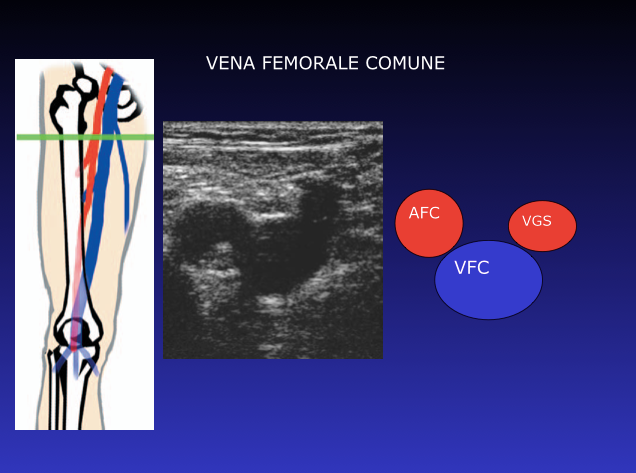 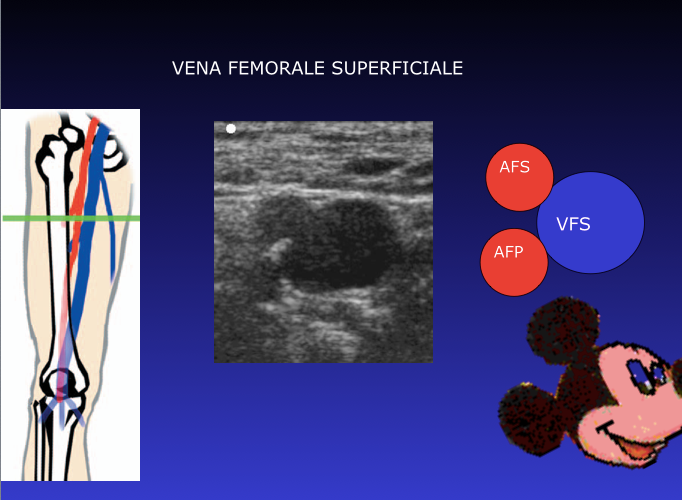 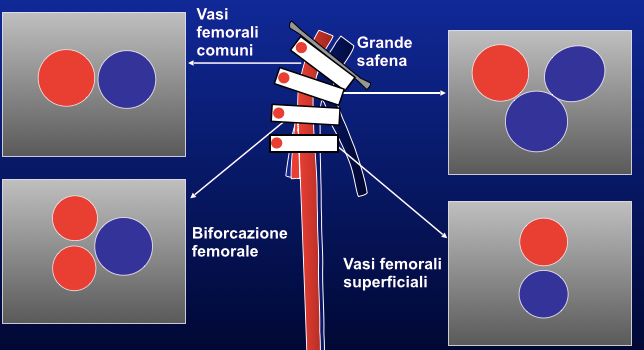 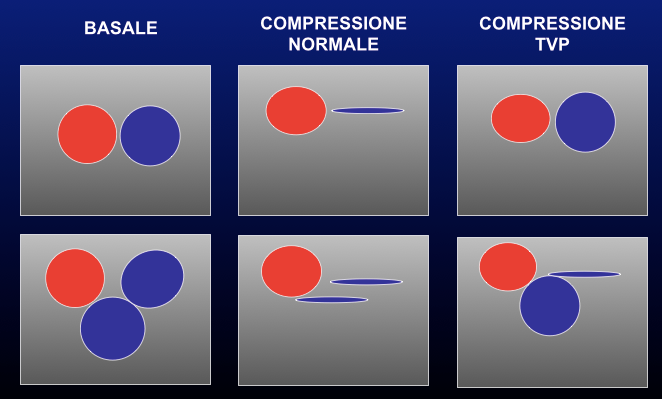 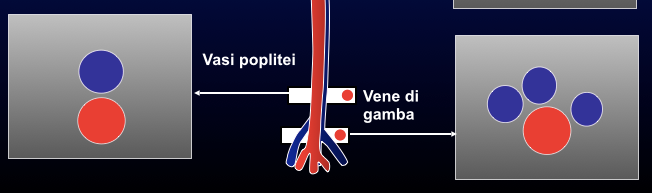 FEMORALE COMUNE
FEMORALE SUPERFICILAE
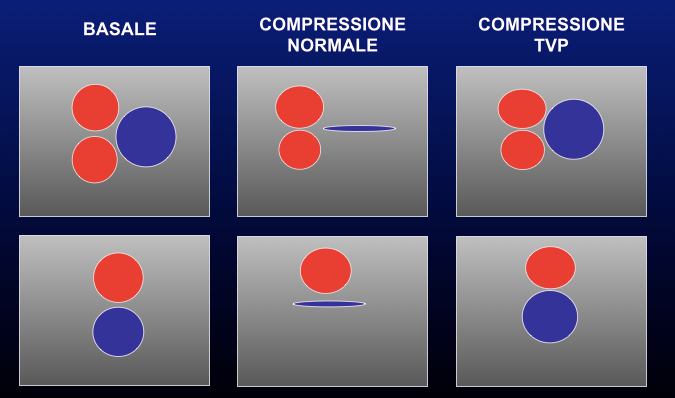 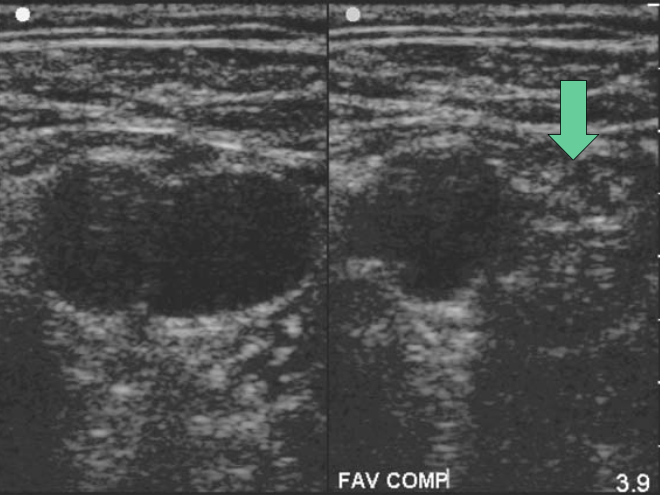 ANATOMIA VENA POPLITEA
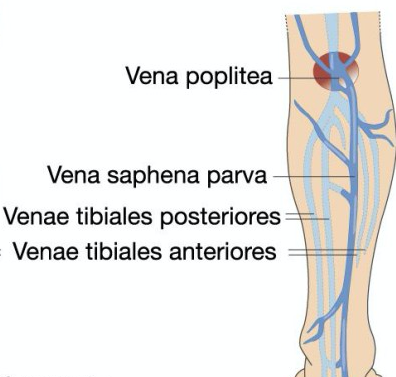 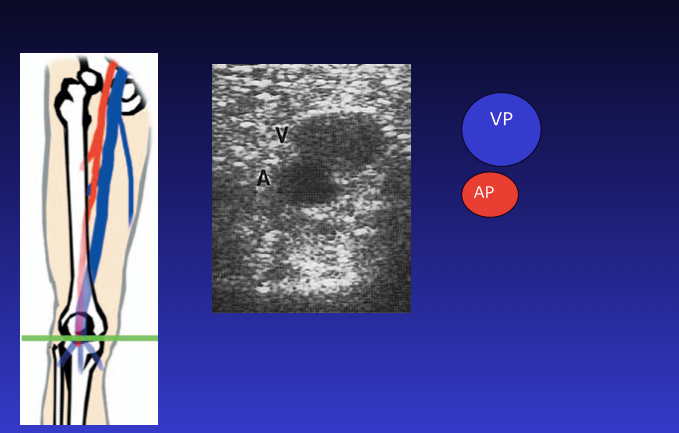 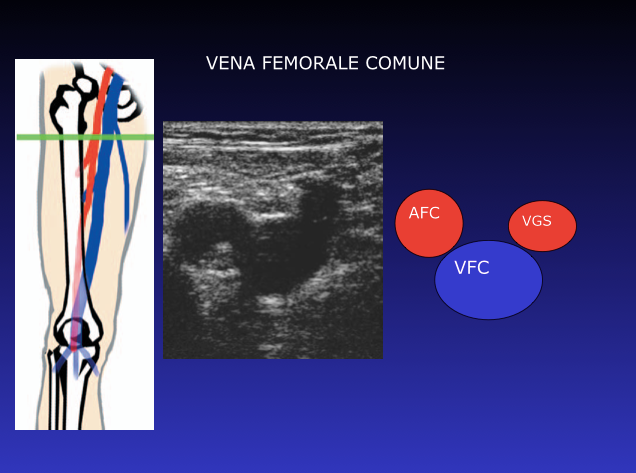 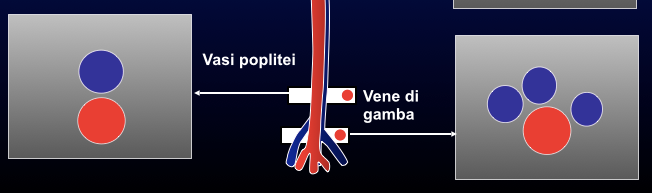 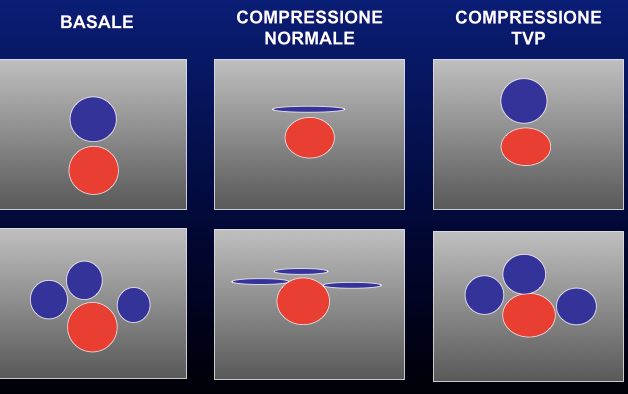 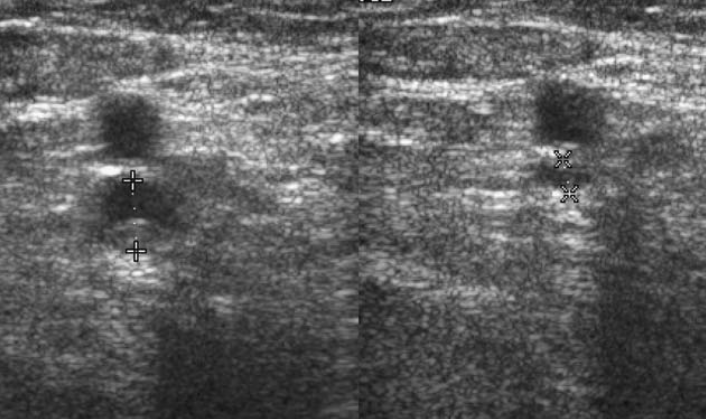 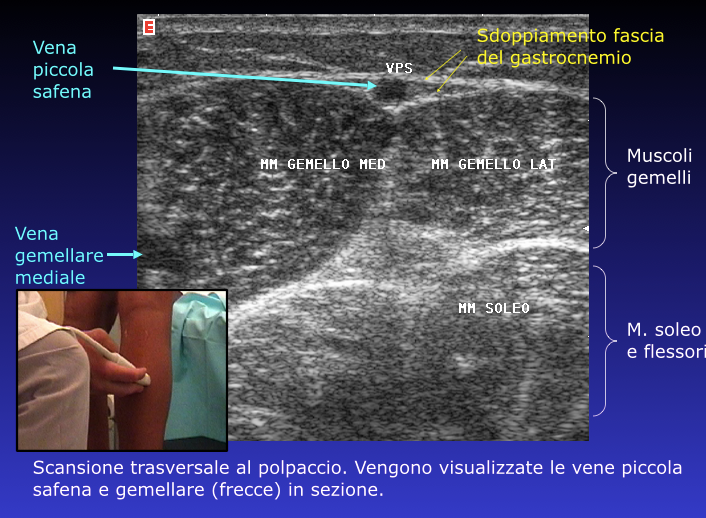 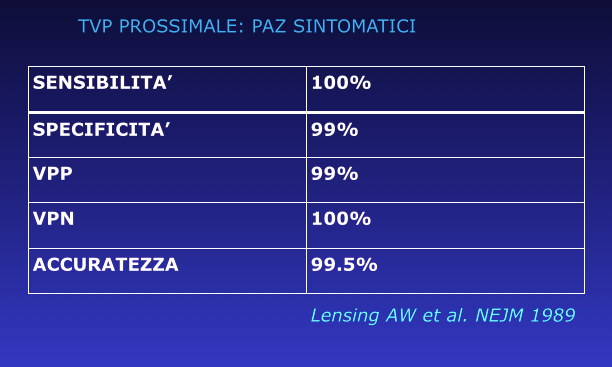 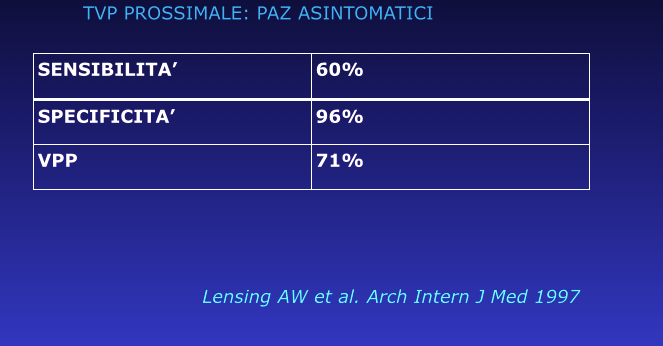 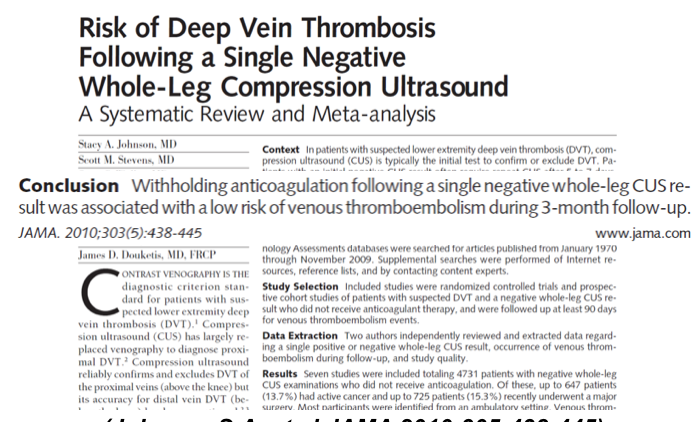 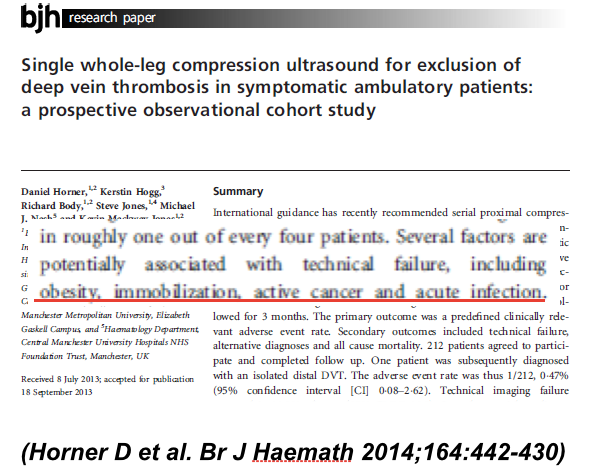 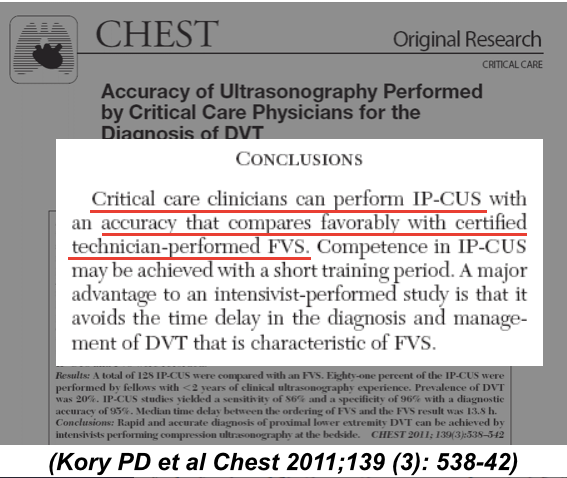 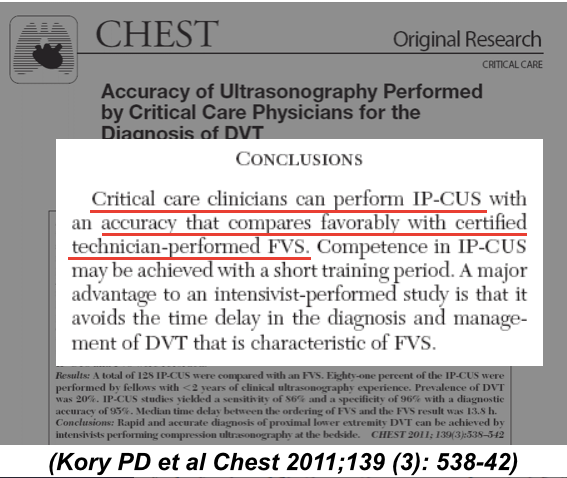 RICORDARE
ATTENZIONE ALLA REFERTAZIONE
NON E’ VIETATO SEGUIRE LA VFS LUNGO TUTTO IL DECORSO
ATTENZIONE AI PAZIENTI ASINTOMATICI
NEL PAZIENTE SINTOMATICO CUS E D-DIMERO EQUIVALGONO AL DOPPLER
ATTENSIONE AI FALSI POSITIVI
Arteriopatici con by-pass aortofemorale e pazienti in shock in cui la pulsatilità ridotta può essere assente
Pazienti con residuo post-trombotico (persistente nel 40% dopo 1 anno, 30% dopo 2 anni, 20% dopo 3 anni)
ESTENDIAMO LA CUS
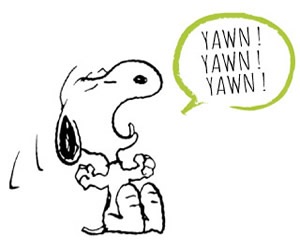 PERCHE?
IL 75% DELLE TVP PROSSIMALI ORIGINANO DA UNA TVP DISTALE
NEL 20% DEI CASI LE TVP DISTALI SI PROSSIMALIZZANO
NEL 5-20% ANCHE SE ISOLATE POSSONO PORTARE AD EMBOLIA POLMONARE SINTOMATICA
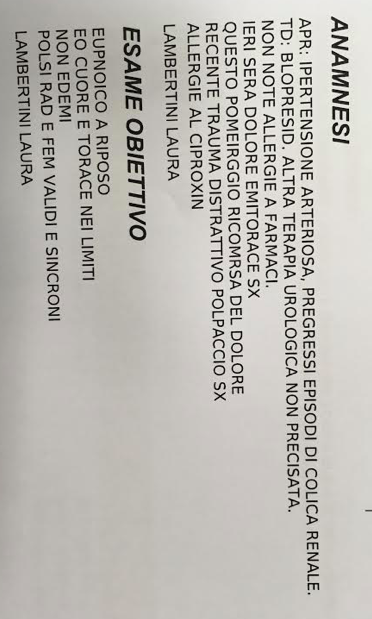 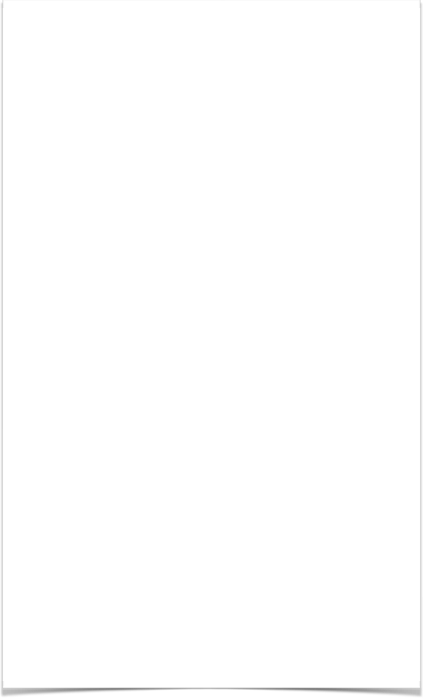 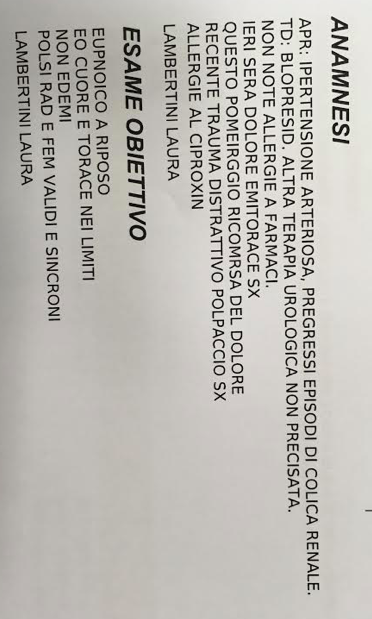 MEDICINA REALE
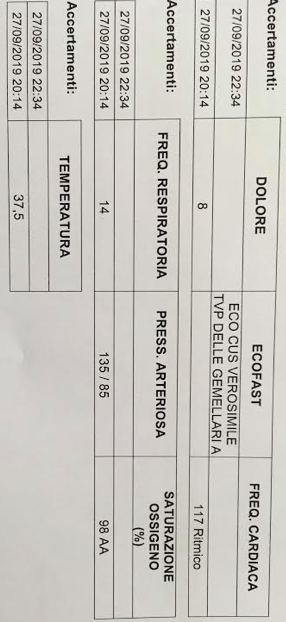 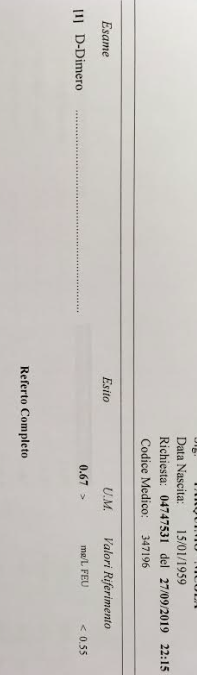 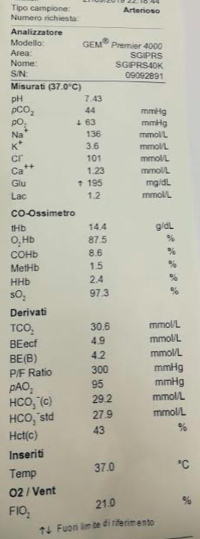 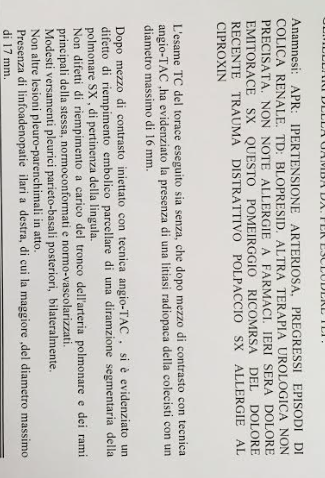 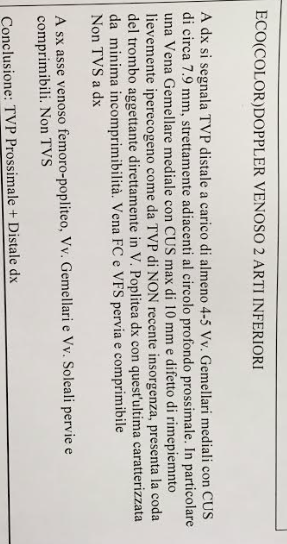 VENE PROFONDE DISTALI DELLA GAMBA:
TIBIALI ANTERIORI anteriori fra perone e tibia
TIBIALI POSTERIORI posteriori rispetto alla tibia
PERONEALI mediali rispetto al perone
VENE MUSCOLARI soleali e gemellari
LE VENE DISTALI SONO SEMPRE DOPPIE (UN’ARTERIA/DUE VENE)
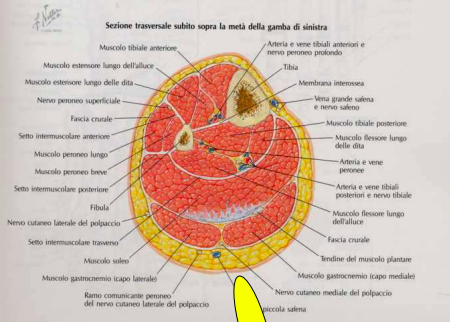 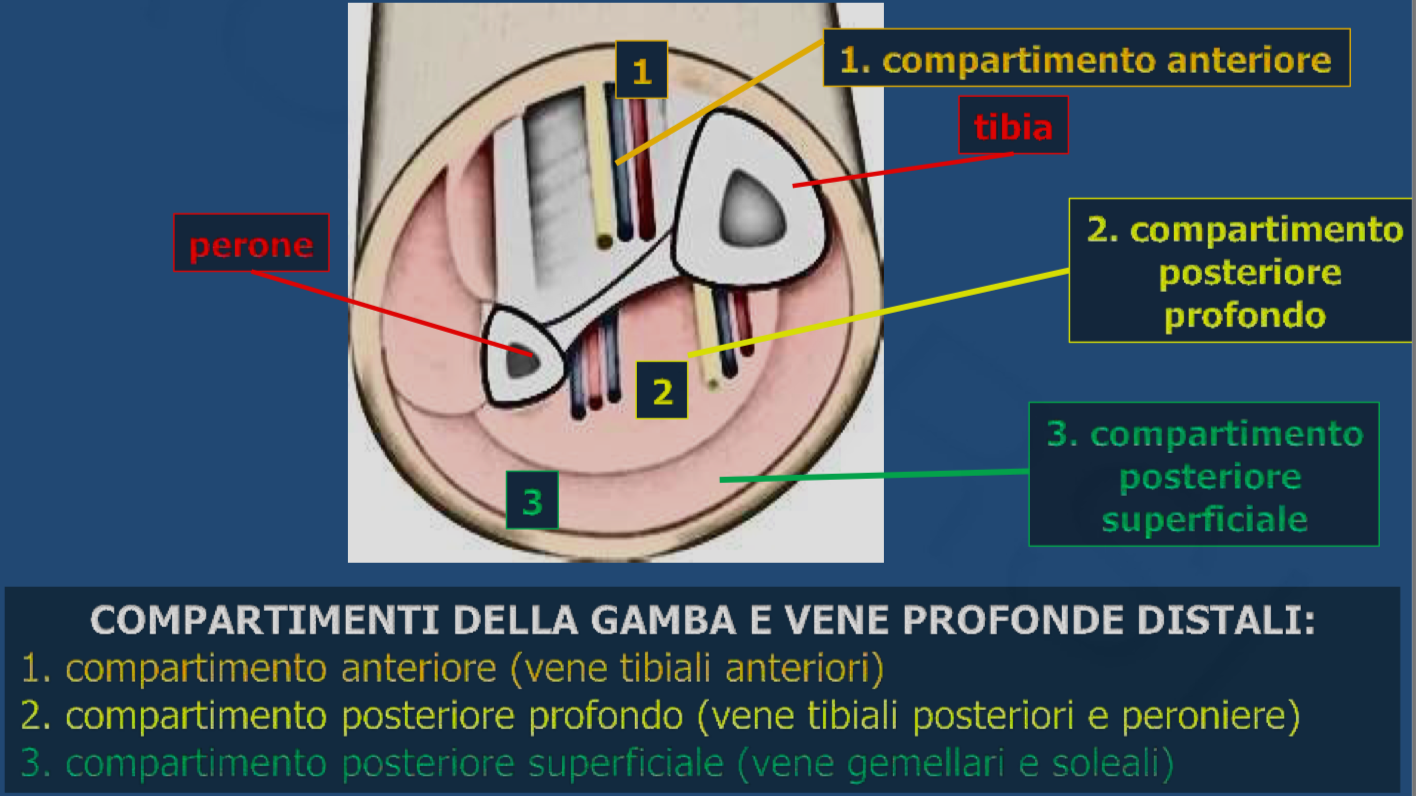 PERONEALI
POSTERIORMENTE AL PERONE
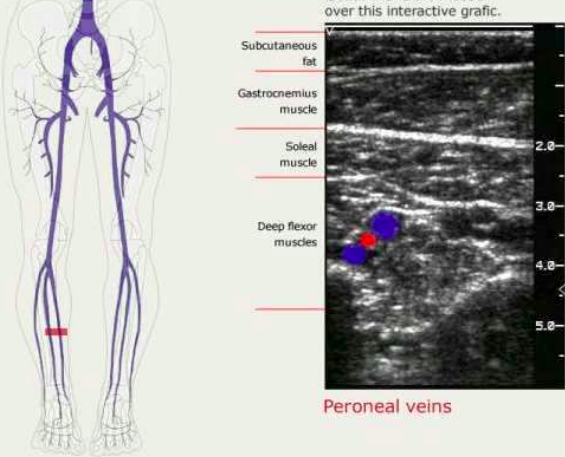 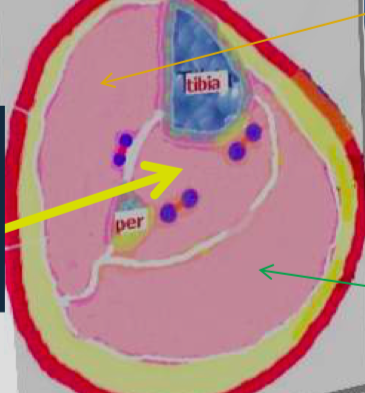 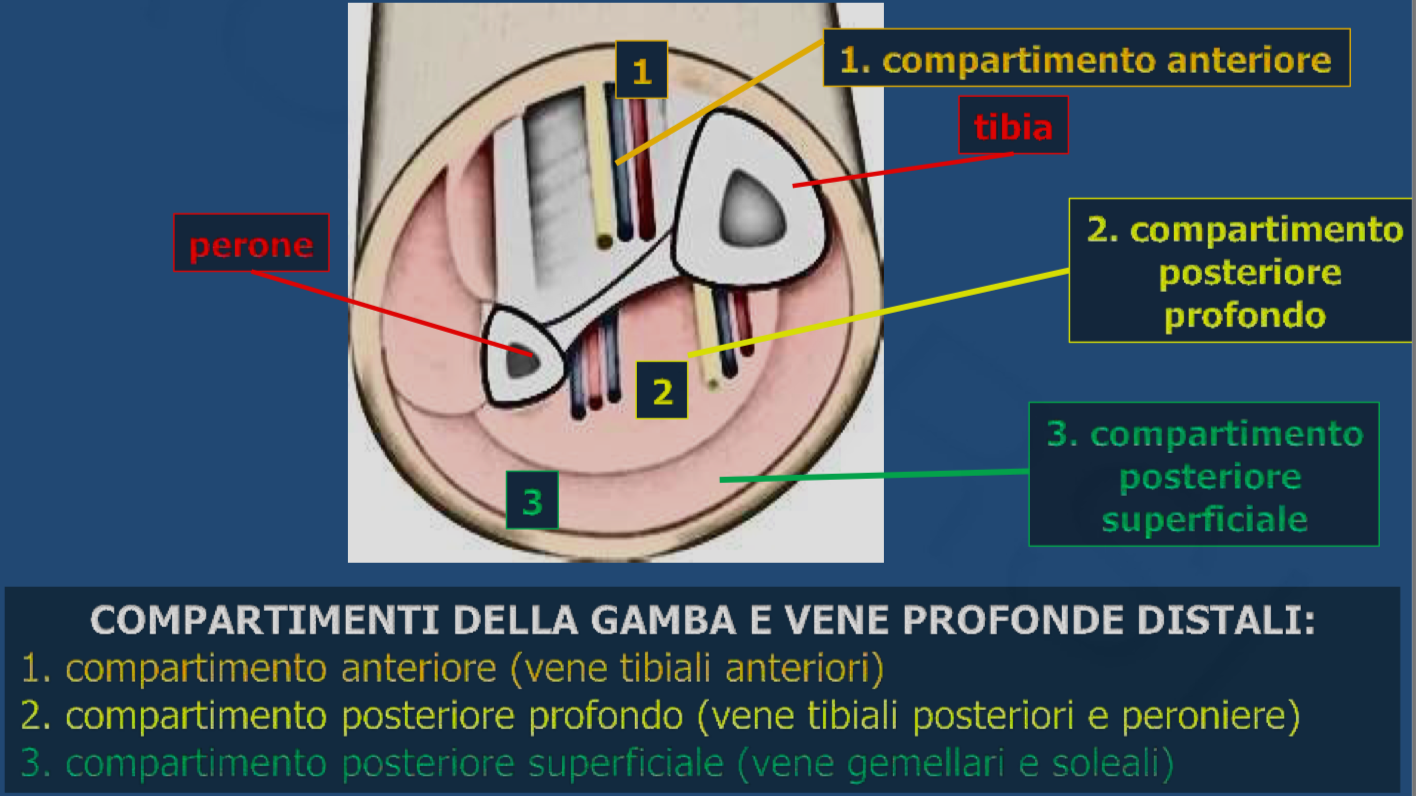 TIBIALI POSTERIORI
FACCIA MEDIALE DELLA GAMBA
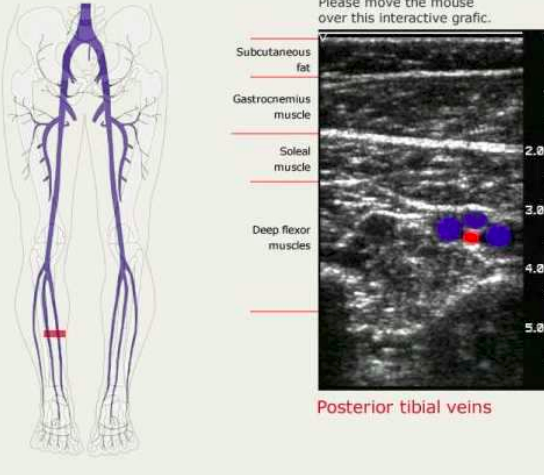 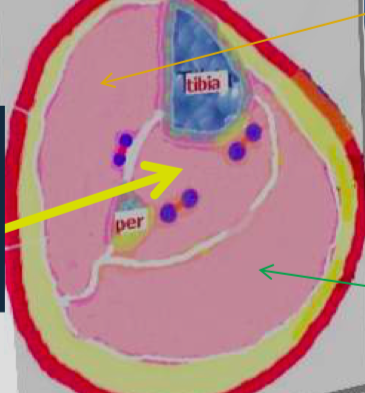 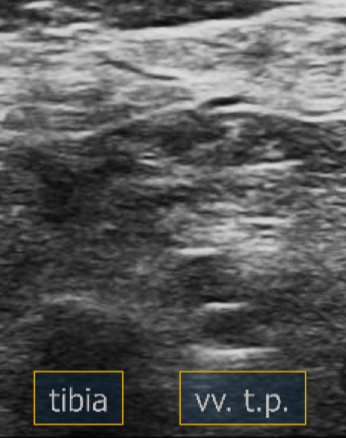 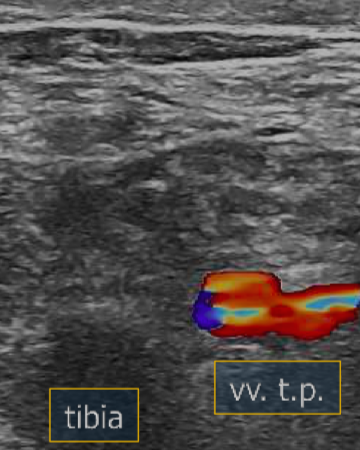 TIBIALI ANTERIORI
LATERLMENTE ALLA TIBIA
MOTLO RARA COME TVP DISTALE ISOLATA
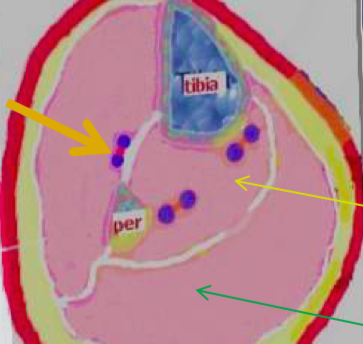 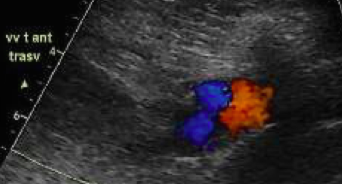 VENE GEMELLARI E SOLEALI
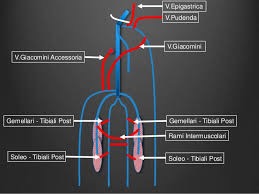 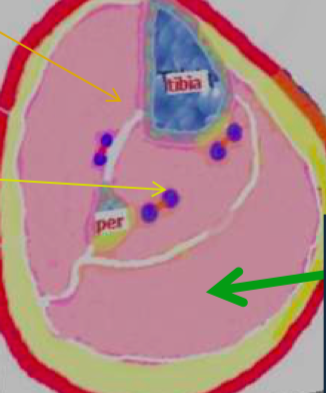 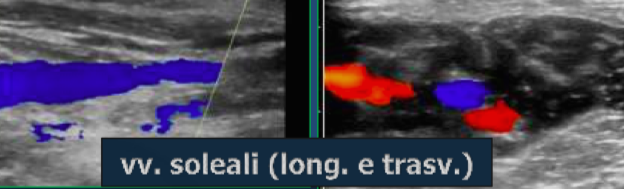 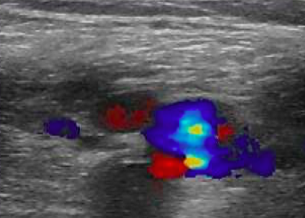 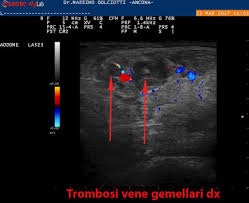 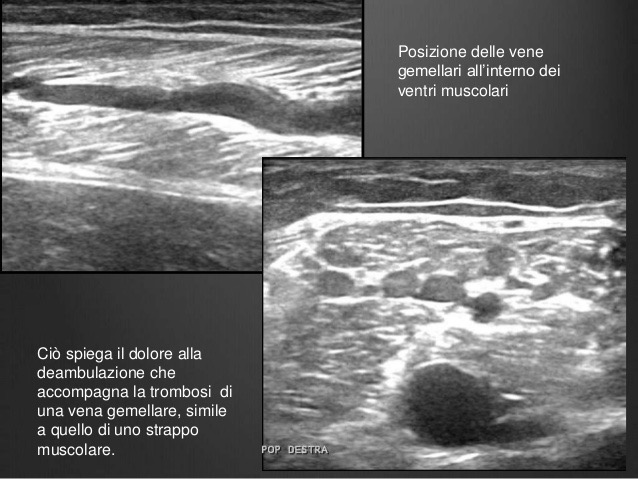 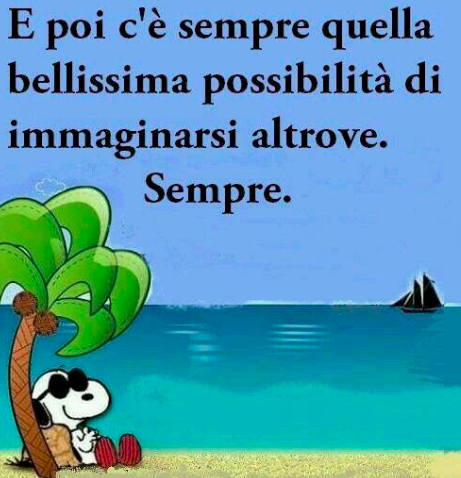